স্বাগতম
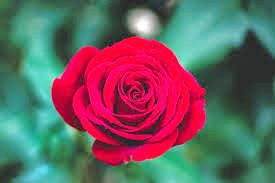 Lm Ashab Uddin Ridoy
পরিচিতি
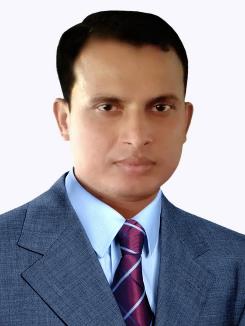 শ্রেণিঃ দশম
বিষয়ঃ ব্যবসায় উদ্যোগ
অধ্যায়ঃ নবম
সময়ঃ 
তারিখঃ
এলএম আছহাব উদ্দিন হৃদয়
সহকারি শিক্ষক
পেকুয়া বালিকা উচ্চ বিদ্যালয়
Lm Ashab Uddin Ridoy
আজকের পাঠ….
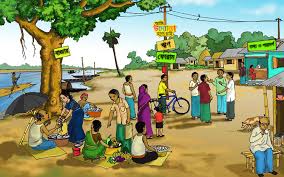 বিপণন
শিখনফল
এই পাঠ শেষে শিক্ষার্থীরা…. 
১.বিপণন কী তা বলতে পারবে ;
২. বিপণনের ধারনা বর্ণনা করতে পারবে;
৩. বিপণনের কার্যাবলি  গুলো ব্যাখা করতে পারবে ৷
বিপণন
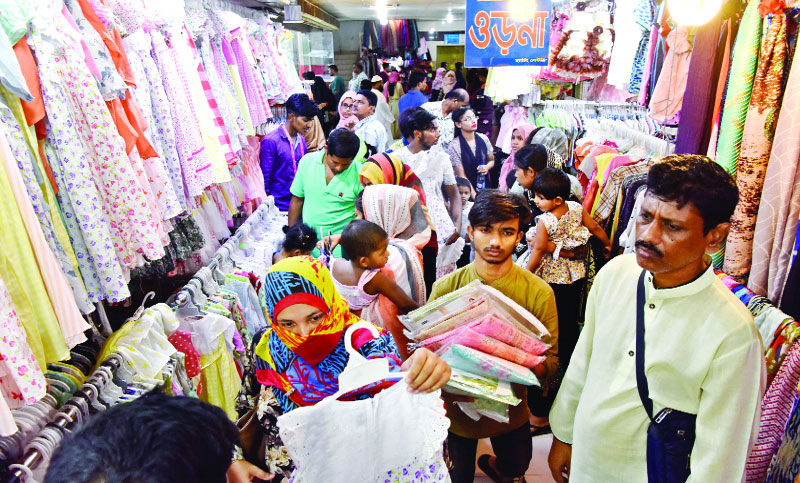 সাধারণ অর্থে পণ্য বা সেবা সামগ্রী ক্রয় বিক্রয়ের কাজকে বিপণন বলে ৷
বিপণনের কার্যাবলি
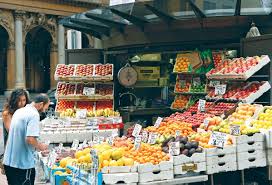 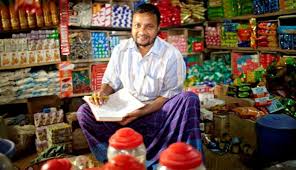 ক্রয়
বিক্রয়
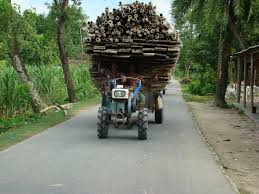 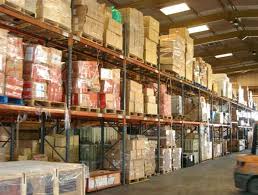 পরিবহন
গুদামজাতকরণ
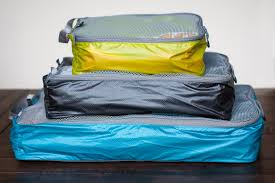 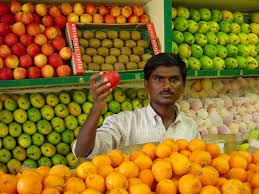 মোড়কীকরণ
প্রমিতকরণ
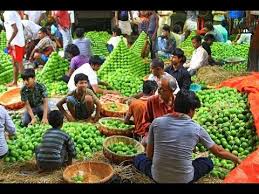 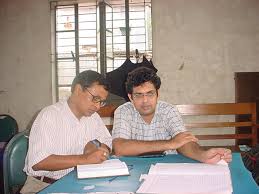 তথ্য সংগ্রহ
পর্যায়িতকরণ
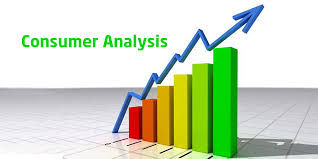 ভোক্তা বিশ্লেষণ
একক কাজ
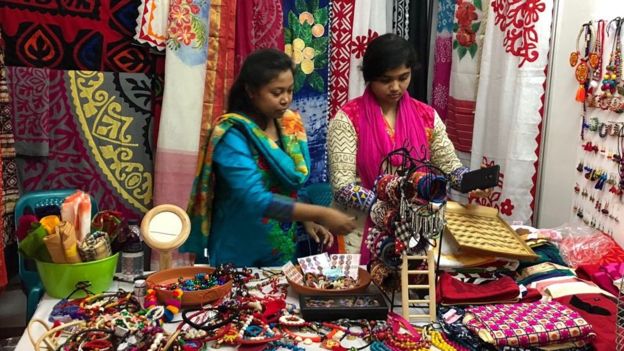 প্রমিতকরণ বলতে কী বুঝ?
দলীয় কাজ
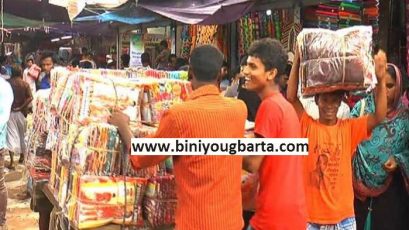 গুদামজাতকরণ ও তথ্য সংগ্রহ কি তা ব্যাখ্যা  কর।
মূল্যায়ন
১। বাজারজাতকরন কাকে বলে? 
২। মোড়কিকরন কি? 
৩। ভোক্তা বিশ্লেষণ কি?
বাড়ির কাজ
বিপণনের যে কোন ৩টি কার্যাবলি                           ব্যাখা লিখে আনবে ৷
ধন্যবাদ
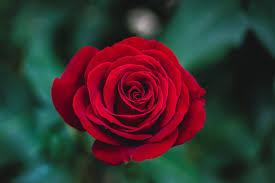 Lm Ashab Uddin Ridoy